Урок русского языка в 5 классе.
Шапошникова Лариса Борисовна
учитель русского языка и литературы
МОУ « СОШ №4 г.Жирновска»
Волгоградская область
Игра « Третий лишний»
Ц…пленок, ц..ган, ц..кл,
Ц..клон, ц..фра, зац..кать.
Ж..лтый, ж..лудь, ш..рох
Вр..сти, отр..сль, р..сток 

Найдите одушевленные имена существительные
Составьте предложение по данной схеме.
[    :   ,    ,    ]


Используйте имена собственные и нарицательные
На какие три группы можно разбить слова?
Долина, край, двор,
молодежь, асфальт, 
молоко, вещь,
селение, овощ.
Проверь себя
Род имён существительных.
Цели урока:
1. Повторить  известные  сведения   о   роде существительных.
2. Выявить    основные 
    способы определения рода.
3. Научиться    правильно определять род существительных
Запомни
Укажите род существительныхРабота в парах
Упр. 502
Поставьте глаголы в прошедшее время и  согласуйте их с существительными. Укажите род.
Молодежь ( петь), к…ртофель(зазеленеть),со-
(?)нце ( садиться), ябл…ко (зреть), пол…тенце (в..сеть),рояль(стоять)
«Пригласи товарища к доске»Запиши словосочетание, укажи род существительного, передай мелок товарищу
Ра..пол..гаться на н..члег, ш..пот в зар..слях , высокие р..стения, тихий ш..рох, маленький р..сточек, насл..ждаться природой, сокр..щать урок,    
    ж.. лтенький ц..пленок, 
    кривой ш..в.
Итог урока
Что нового узнали на уроке?
 Чему научились?
 Какой этап урока показался самым интересным?
 Что было трудно?
Домашнее задание
Параграф 92
Упр. 507
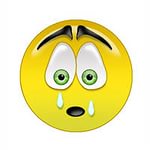 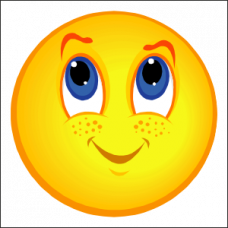